ЕЖЕГОДНАЯ РАБОЧАЯ ВСТРЕЧА МОСКОВСКОЙ БИРЖИ С ЭМИТЕНТАМИИ УПРАВЛЯЮЩИМИ КОМПАНИЯМИ12 ноября 2013 г.Москва, Отель "Кортъярд Марриотт Москва Центр"Анна Кузнецова Московская БиржаУправляющий директор по фондовому рынку
"Новое на фондовом рынке: 2013"
Международные позиции Московской биржи
Объем торгов облигациями (8 мес. 2013г.), USD млрд.
Соотношение госдолга к ВВП (2012г.)
3623 $мрд
включая
РЕПО
или
 2ое место
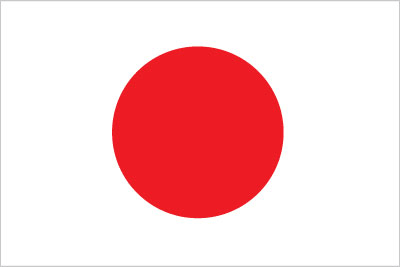 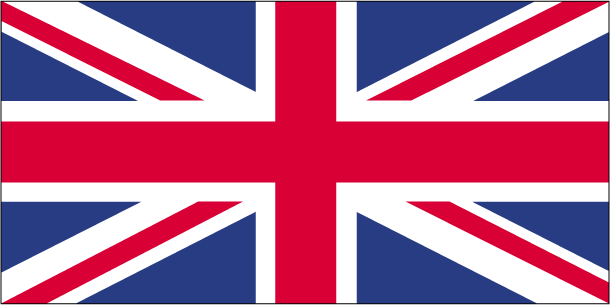 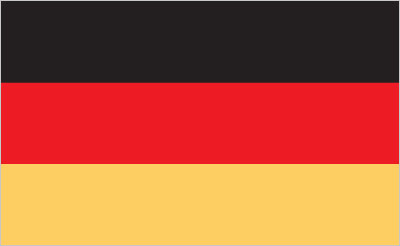 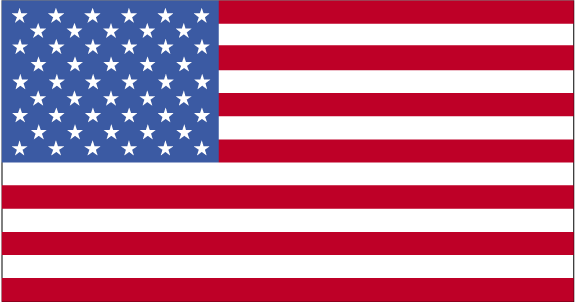 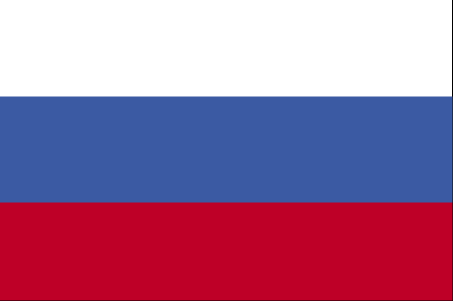 Япония
Великобритания
Германия
США
Россия
Соотношение частного долга к ВВП (2012г.)
Объем торгов акциями (8 мес. 2013г.), USD млрд.
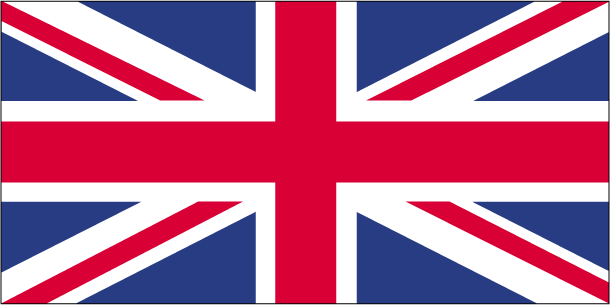 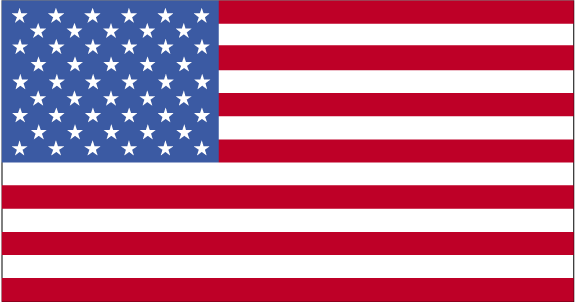 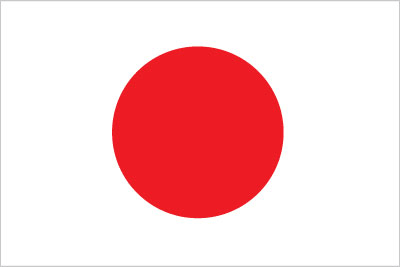 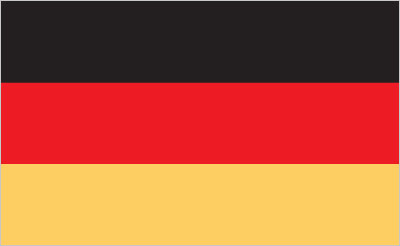 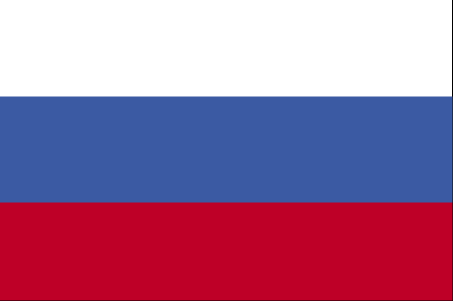 Великобритания
США
Япония
Германия
Россия
Соотношение рыночной капитализации к ВВП (2012г.)
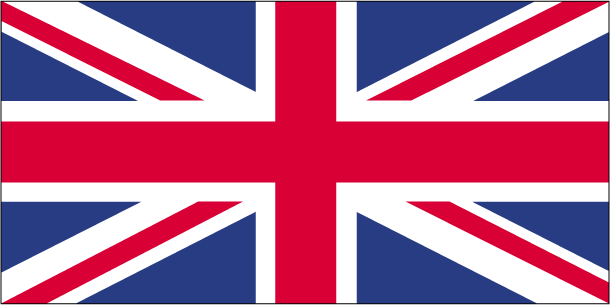 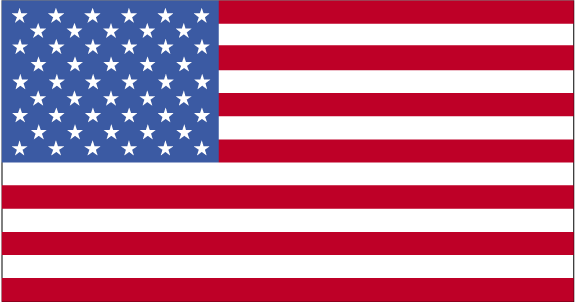 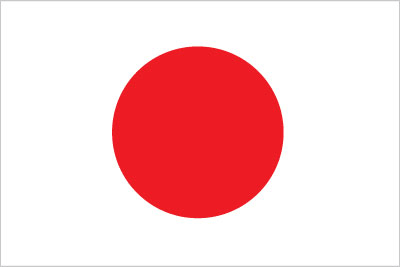 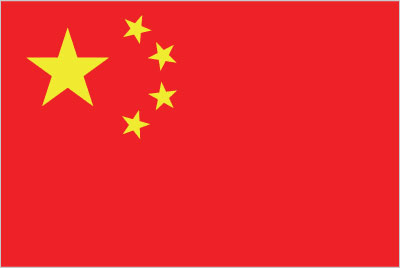 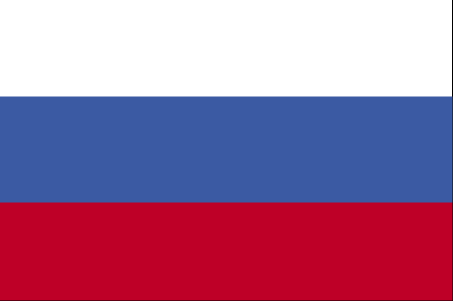 Великобритания
США
Япония
Китай
Россия
Московская Биржа занимает 9-е место в рейтинге бирж по объему торгов облигациями (за 8 мес. 2013 г.)
25 место по объему торгов акциями (за 8 мес. 2013 г.)
Низкие  соотношения долга и рыночной капитализации к ВВП, а также существенный дисконт  по P/E по отношению к другим развивающимся рынка определяют значительные возможности для развития российского рынка акций и облигаций
2
Источник: WFE, IMF, The World Bank
Т+2 Первые результаты
Динамика объемов торгов акциями, паями и РДР за 2013 год (руб. млрд.)
Со 2 сентября 2013 года все акции, РДР, инвестиционные паи, ИСУ полностью перешли в сегмент Т+2.
По всем выше перечисленным инструментам прекращены торги в режиме Т0.
Новые режимы торгов:
Основной режим Т+ (Т+2)
РПС с ЦК (Т+0, Т+1, Т+2)
РЕПО с ЦК 
Результаты за октябрь:
Зафиксирован самый высокий объем торгов акциями, паями и РДР за 2013 год (Т+2, РПС с ЦК) – 874 млрд. руб.
Количество клиентов и участников осталось на среднемесячных уровнях.
Динамика количества активных клиентов (тысячи)
2013
3
РПС с ЦК и РЕПО с ЦК
Режим «РПС с ЦК»
Динамика объемов торгов и количества участников в режиме РПС с ЦК
Запущен 25.03.2013
Со 2 сентября к торгам допущены все акции, инвестиционные паи, РДР, ИСУ, ETF
За сентябрь число участников выросло в 1,7 раза, объем торгов – в 11 раз
Руб. млрд.
Режим «РЕПО с ЦК»
Динамика объемов торгов и и количества участников в режиме РЕПО с ЦК
Запущен 5.02.2013
Со 2 сентября к торгам в режиме «Безадресные заявки» допущены 23 наиболее ликвидные акции, в режиме «Адресные заявки» - наиболее ликвидные корпоративные облигации
За сентябрь число участников выросло на 20%, объем торгов – на 44%
Руб. млрд.
4
Аукцион закрытия (АЗ)
Основные характеристики
Запущен в режиме основных торгов Т+2  в сентябре 2013 года
Позволяет сформировать репрезентативную цену закрытия по акциям
Расширены возможности участников (новые типы заявок – лимитные и рыночные «в аукцион»)
Алгоритм защищает от манипулирования (принцип случайного времени окончания аукциона и возможность проведения двух фаз)
Результаты за сентябрь
Объем торгов превысил 5,8 млрд. руб. (0,84% от общего объема)
145 участников заключили более 20 тыс. сделок по 162 акциям
Динамика объемов торгов в послеторговом аукционе и АЗ, 2013г.
Динамика числа участников и клиентов в послеторговом аукционе и АЗ
2013
5
Маркет-мейкинг
Программа «Клуб маркет-мейкеров»
Особенности:
Программа направлена на повышение конкурентоспособности фондового рынка Московской Биржи с рынком наиболее ликвидных акций российских эмитентов на LSE (9 акций)
Обязательства Маркет-мейкера включают поддержание узких спрэдов путём поддержания двусторонних котировок с увеличенным объёмом заявки
При формировании вознаграждения маркет-мейкеров учитывается  как продолжительность эффективного поддержания двусторонних котировок, так и объём заключенных сделок
Открытая программа по ликвидным акциям в секторе «Основной рынок»
Запущена 11 февраля 2013 г.,  в настоящее время охватывает 22 акции, торгуемые на Московской Бирже
Особенности:
Обязательства Маркет-мейкера определяются Биржей для каждой ценной бумаги
Ставки вознаграждения определяются на основе ранжирования участников программы по объёму пассивных сделок
Текущие ставки вознаграждения – от 2 б.п. до 0.5 б.п. в зависимости от объёма пассивных сделок
Участники торгов ежедневно информируются о результатах маркет-мейкинга по ЭДО
Рэнкинги маркет-мейкеров формируются и раскрываются на сайте Биржи в режиме реального времени
Программа маркет-мейкинга по ОФЗ
Запущена 25 марта 2013 г. с целью повышения ликвидности  на рынке ОФЗ в «Режиме основных торгов Т+»
Программа охватывает 19 выпусков ОФЗ
Обязательства Маркет-мейкера для каждого выпуска ОФЗ определяются Биржей
6
Доступ Euroclear/Clearstream к расчетам по ОФЗ
Доля владения ОФЗ нерезидентами стабилизировалась на уровне 25%
Доля нерезидентов в объеме вторичных торгов ОФЗ на МБ существенно выросла
9 461
млрд. руб.
6 173 млрд. руб.
59%
49%
Объем владения ОФЗ нерезидентами возрастал преимущественно в 2012 году, перед открытием счетов Euroclear/Clearstream в Центральном Депозитарии 
В I – III кв. 2013 года объем владения ОФЗ нерезидентами стабилизировался на уровне 24-25%. 
Доля нерезидентов (без учета дочерних иностранных банков) в биржевых торгах ОФЗ осталась примерно на уровне 2012 года.
Доля «дочек» иностранных банков в биржевых торгах заметно увеличилась.
7
Источник: ЦБ РФ, НРД, Московская Биржа
Прямой доступ для глобальных банков (DMA)
В сентябре 2013 г. прямой доступ к торгам акциями на Московской Бирже (DMA) предоставлен 4-ем ведущим международным банкам:



До конца 2013 г. планируется подключение еще 2 глобальных банков
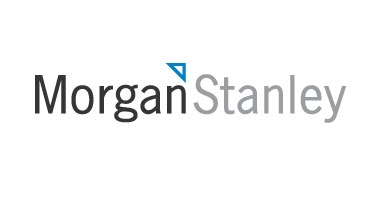 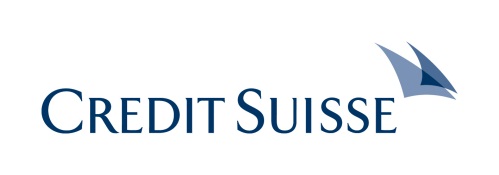 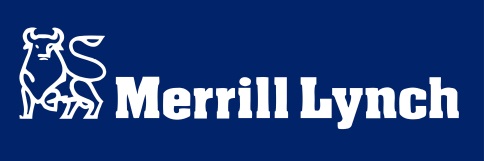 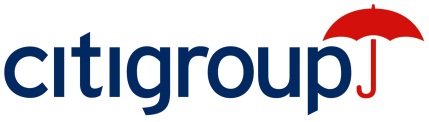 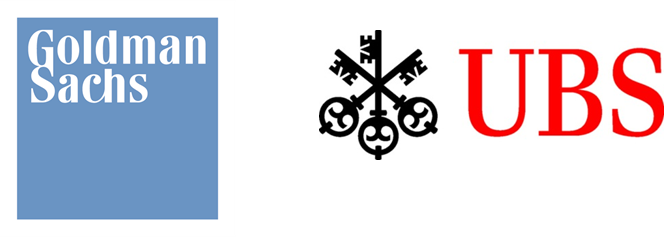 8
Торги облигациями без приостановок и начало вторичных торгов в день размещения
Дополнительный объем от торгов облигациями без приостановок на выплату купона
Остановка торгов на выплату купонов в среднем составляла 4,7 дня.
Облигации, размещенные с начала 2012 года, торгуются без приостановок на выплату купонов.
Суммарный дополнительный объем от торгов в период выплаты купонов составил оценочно 572 млрд. руб. (2,9% от общего объема торгов облигациями).
3,2%
2,5%
До I квартала 2013 года вторичные торги биржевыми облигациями начинались через 1-2 дня после их размещения.
В I квартале 2013 года появилась возможность торговать биржевыми облигациями в день размещения.
Данная опция будет реализована для классических корпоративных облигациях в ближайшее время.
Дополнительный объем торгов от вторичных торгов биржевыми облигациями в день размещения составил 6,5% от общего объема торгов биржевыми облигациями, которые торговались в день размещения
6,5%
9
Реформа листинга
Котировальные списки I, II 
(min + доп. требования)
Список ценных бумаг, допущенных к торгам
Список III
(min требования)
Упрощение структуры биржевого Списка цб (вводятся 3 раздела  вместо прежних 6 разделов)
Расширение состава высшего котировального списка для целей возможности инвестирования консервативными институциональными инвесторами 
Возможность публичного размещения ценных бумаг в любом разделе биржевого Списка после реформы листинга
Обеспечение стабильности состава котировальных списков в целях недопущения частых пересмотров структуры портфелей институциональных инвесторов
Приближение  системы российского листинга к ведущим мировым практикам
Введение практики экспертного мнения биржи в части оценки соответствия требований регулирования и правил листинга. Перенос  регулирования величин требований листинга из НПА на уровень Правил листинга
10
Основные направления развития фондового рынка в 2014
Совершенствование законодательства
Упрощение выпуска классических и биржевых облигаций
Совершенствование и создание нормативной правовой базы для секьюритизации ипотечных и иных активов
Новые правила листинга во 2-ой половине 2014 года
Создание сверхпремиального котировального списка с повышенными требованиями к эмитентам в части корпоративного управления
1
Развитие новых торгуемых инструментов
Развитие торговли зарубежными акциями, ДР, ETF и ИСУ
Новые структурированные продукты (ABS, CDO)
Локальные и зарубежные облигации в иностранной валюте
Конвертируемые и субординированные облигации
2
Развитие режимов в сегменте Т+2
Новые режимы торгов для облигаций по признанным общемировым стандартам
Развитие сегмента скрытой ликвидности
Развитие сервиса DMA
Развитие биржевых технологий торгов и инфраструктуры
3
Новая тарифная модель
Введение тарифных планов и балансировка тарифов в Основном Режиме и РПС на рынке облигаций
Новые тарифы за листинг
4
11
СПАСИБОЗА ВНИМАНИЕ
12
13